Figure 2. Male Ptenm3m4 mice are hypersocial compared with Wt littermates, with no differences in ...
Hum Mol Genet, Volume 23, Issue 12, 15 June 2014, Pages 3212–3227, https://doi.org/10.1093/hmg/ddu031
The content of this slide may be subject to copyright: please see the slide notes for details.
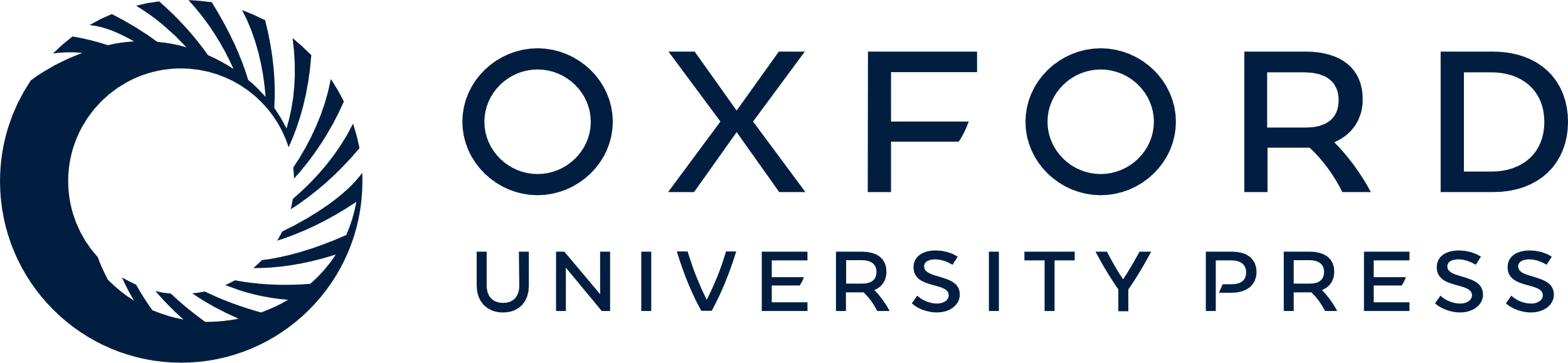 [Speaker Notes: Figure 2. Male Ptenm3m4 mice are hypersocial compared with Wt littermates, with no differences in recognition memory, anxiety or nociception. (A) Time spent in the chamber containing a social target over time spent in the empty chamber during the preference trial of the three-chamber task. (B) Time spent in close proximity to the social target over the non-social target during the same trials as in (A). (C) Recognition index (time spent with the novel object over time spent with either object) measured during the novel object recognition task. (D) Latency to tail flick during the nociception task. (E) Preference for social novelty measured by time spent in the chamber containing a novel social target (Stranger 2) compared with the familiar social target (Stranger 1). (F) Time spent in close proximity to Stranger 2 over Stranger 1 during the same trials as in (E). (G) Total locomotion in the open field, measured by total infrared beam breaks. (H) Number of beam breaks in the central area of the open field over breaks in the periphery. (I) Latency to fall (in seconds) during three consecutive days of accelerating rotarod training (average of three trials per day). **P = 0.01 using Tukey's multiple comparison test.


Unless provided in the caption above, the following copyright applies to the content of this slide: © The Author 2014. Published by Oxford University Press. All rights reserved. For Permissions, please email: journals.permissions@oup.com]